SBSTTA 26 Biosafety AI’sA policy perspective
Jens Warrie
FPS Health, Food Chain Safety & Environment 
BE Cartagena Focal Point
Scope of the presentation
Overview of topics under discussion per AI
Historical context
General advice for negotiators

In depth technical context during next presentation and round of questions
3
SBSTTA Biosafety Agenda Items
AI 3: Monitoring Framework – Target 17
AI 5: Synthetic Biology
AI 7: Detection & Identification
AI 6: Risk Assessment & Risk Management
4
SBSTTA Biosafety Agenda Items
AI 3: MF – T17
AI 5: SynBio
AI 7: D&I
AI 6: RARM
5
SBSTTA Biosafety Agenda Items
AI 3: MF – T17
AI 5: SynBio
CBD Agenda Item
AI 7: D&I
AI 6: RARM
CP Agenda Item
(Cartagena Protocol)
6
SBSTTA Biosafety Agenda Items
AI 3: MF – T17
AI 5: SynBio
AI 7: D&I
AI 6: RARM
7
SBSTTA Biosafety Agenda Items
AI 3: MF – T17
AI 5: SynBio
Establish, strengthen capacity for, and implement in all countries biosafety measures as set out in Article 8(g) of the Convention on Biological Diversity and measures for the handling of biotechnology and distribution of its benefits as set out in Article 19 of the Convention.
AI 7: D&I
AI 6: RARM
8
Convention Text
Art. 8g. Establish or maintain means to regulate, manage or control the risks associated with the use and release of living modified organisms resulting from biotechnology which are likely to have adverse environmental impacts that could affect the conservation and sustainable use of biological diversity, taking also into account the risks to human health;

Art. 19. (paraphrased)
1. provide for the effective participation in biotechnological research activities
2. take all practicable measures to promote and advance priority access 
3. basis of the Cartagena Protocol
4. obligation to submit information on use and safety regulations of LMOs
9
Target 17 - Context
Difficult negotiation context
History
Lots of brackets
Duality of the target + overlap
Unclear how MF will be dealt with at SBSTTA 26
10
SBSTTA Biosafety Agenda Items
AI 3: MF – T17
AI 5: SynBio
AI 7: D&I
AI 6: RARM
11
SynBio – Context
‘Broad and regular horizon scanning’
Consider its outcomes (not the content!)
Consider its continuation
Consider its process
Work on capacity building (CBD SEC & Parties)


Work was done via call for information, Online Forum and mAHTEG (multidisciplinary Ad Hoc Technical Expert Group)
12
SynBio – Advice
Sensitive AI – hope for the best, prepare for the worst
Products of SynBio vs LMOs
Let the volume not deter you
13
SBSTTA Biosafety Agenda Items
AI 3: MF – T17
AI 5: SynBio
AI 7: D&I
AI 6: RARM
14
D&I - Context
Originates from D&I of unauthorized LMOs  Broader now
Main aspects of D&I discussions:
Training Manual on the D&I of LMOs in the Context of the CP
Network of Laboratories
Capacity Building
15
Handling, Transport, Packaging & Identification (Art. 18)
(…) each Party shall take necessary measures to require that LMO’s (…) are handled, packaged and transported under conditions of safety (…).
Via documentation
Food & feed – “may contain LMOs” label, contact point, intended use
Contained use: label, contact point, safety requirements
Intentional introduction: label, identity & relevant traits, safety requirements, contact point, (if appropriate) contact info importer/exporter and declaration product is in conformity with the Protocol
16
Illegal Transboundary Movements (Art. 25)
1. Each Party shall adopt appropriate domestic measures aimed at preventing and, if appropriate, penalizing transboundary movements of living modified organisms carried out in contravention of its domestic measures to implement this Protocol. Such movements shall be deemed illegal transboundary movements.
2. Party of origin responsible for disposing of illegal LMO…
3. …and report to the BCH
17
SBSTTA Biosafety Agenda Items
AI 3: MF – T17
AI 5: SynBio
AI 7: D&I
AI 6: RARM
18
Risk assessment (Art. 15 & Annex III)
General principles
Science-based
Based on precautionary principle
Comparative approach
Case-by-case
Steps
Identification of characteristics with potential adverse effects
Evaluate the likelihood these adverse effects take place, the consequences if they do and the overall risk by combining this.
A recommendation whether the risk is acceptable and/or possible management strategies & monitoring plans
19
Risk assessment (Art. 15 & Annex III)
Points to consider
Recipient organism, Donor organism, Vector
Characteristics of the modification
LMO and differences with recipient organism
Detection and identification methods
Intended use
Receiving environment
20
Risk management (Art. 16)
1. The Parties shall (…) establish and maintain appropriate mechanisms, measures and strategies to regulate, manage and control risks identified in the risk assessment provisions of this Protocol associated with the use, handling and transboundary movement of living modified organisms.
Measures take into account
Necessary extent to prevent adverse effects
Possibility of transboundary movements
An appropriate period of observation
Inter-Party cooperation on identifying adverse effects and treatment
21
RARM - Context
Two important topics
Development of guidance on risk assessment
Taking stock of new topics to develop guidance for
Current focus is LMOs with modified gene drives, with special focus on mosquitos
Important – Guidance itself not open for negotiation
Peer-review?
22
In general
Read the documents
Value in each negotiators profile
SBSTTA is not the final station of text

‘History is written by those that show up’
Thank you for your attention!
Jens Warrie
Jens.warrie@health.fgov.be
Coming soon www.coop4cbd.eu
Follow COOP4CBD
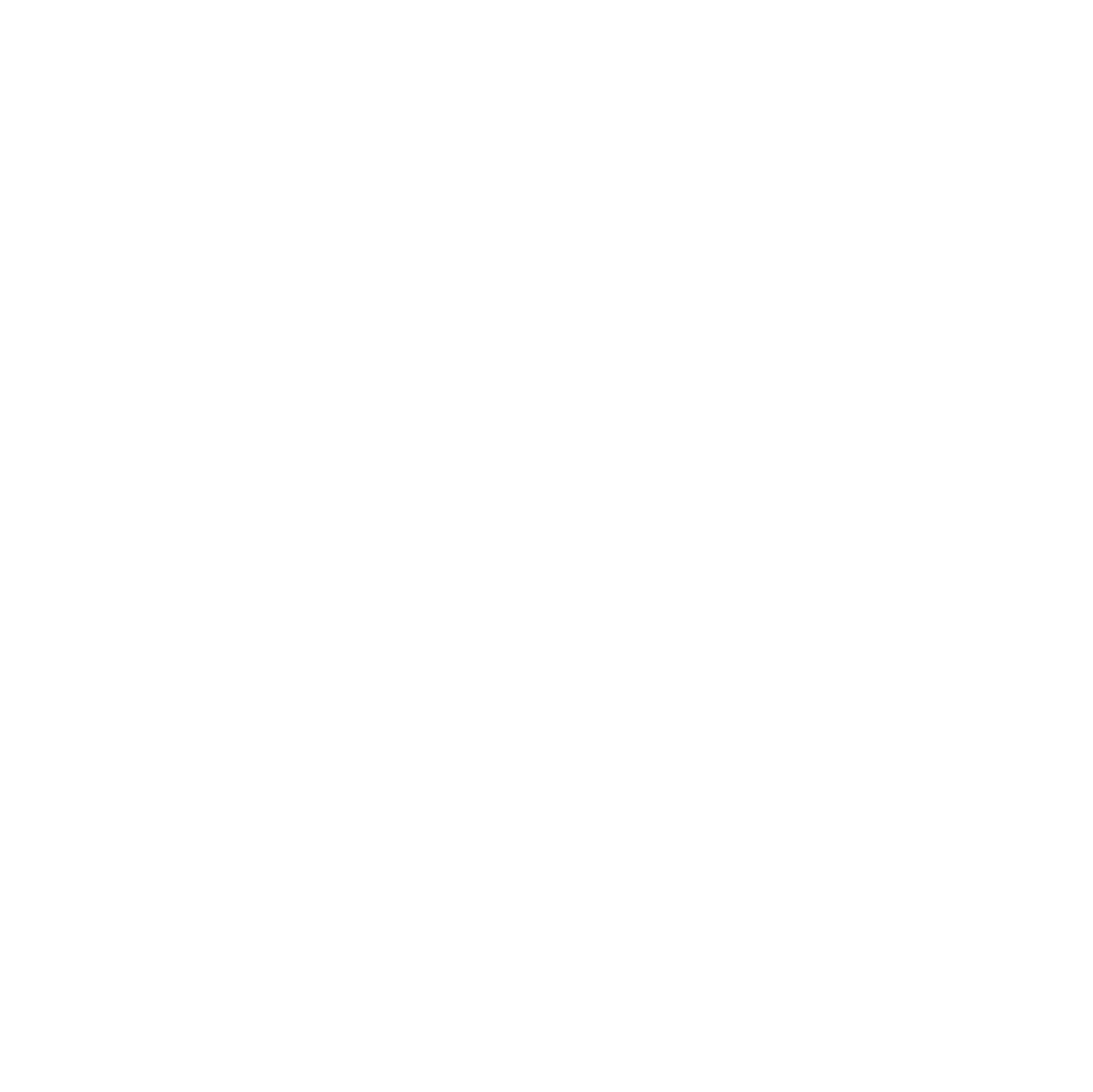 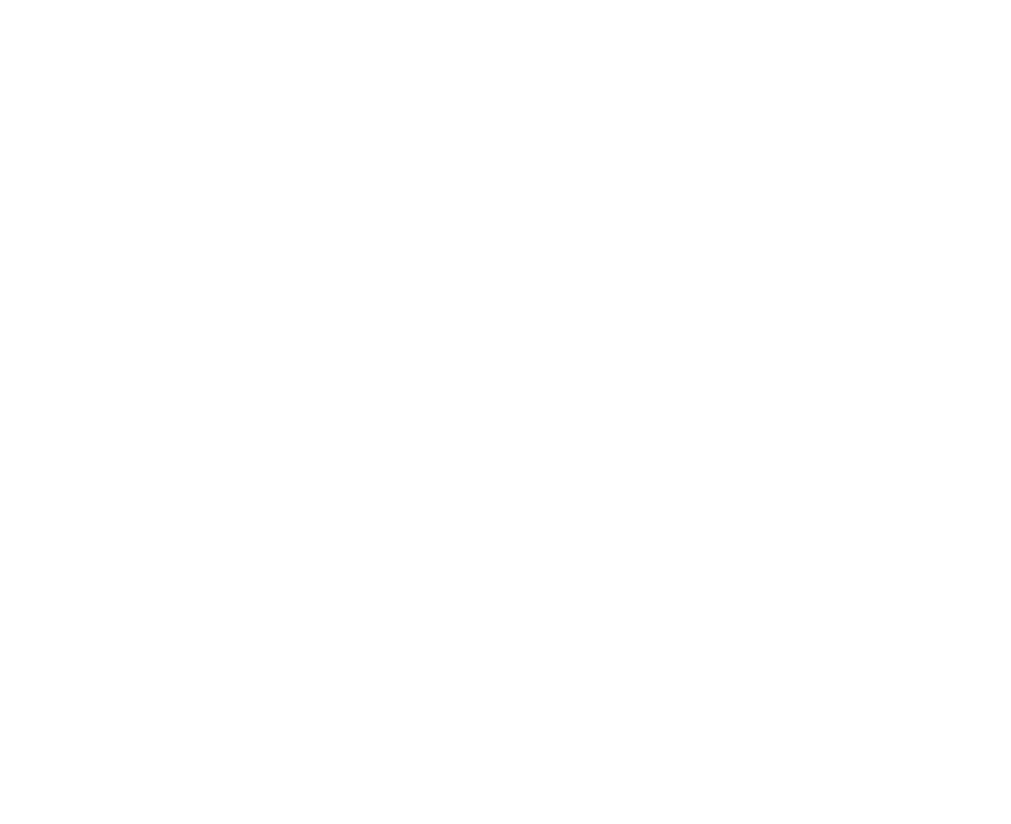